Lección 11
09 de setiembre 2023
PRACTIQUEMOS LA LEALTAD SUPREMA A CRISTO
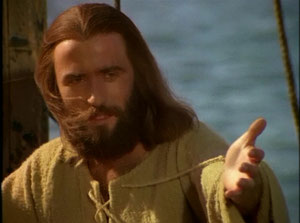 TEXTO CLAVE: Efesios 6:9
Escuela Sabática – 3° Trimestre de 2023
I. OBJETIVO: ¿Qué aprender?
Que, seamos un discípulo presto para servir de corazón y leal a Cristo.
APRENDIZAJE  POR  NIVELES:
SABER  entender la relación que debe existir entre seres humanos y con Dios.
SENTIR el deseo de ser leal a Dios en nuestro diario vivir.
HACER la decisión de ser leal en primer lugar a Dios, seguidamente a nuestros semejantes.
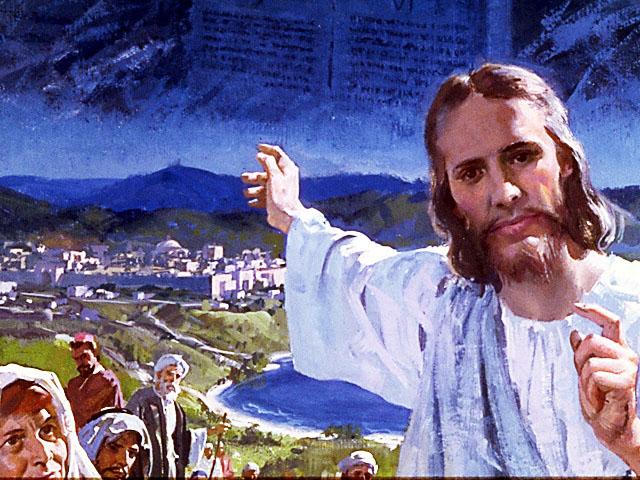 EL MÉTODO, O ESTRATEGIA M.: ¿Cómo aprender? 
¿Qué camino seguir con el alumno?
1° MOTIVA: ¿Qué debo SER?
 Motivar el logro de una capacidad, un aprendizaje; a SER semejante a Cristo Jesús en su carácter. 

2° EXPLORA: ¿Qué debo SABER?
Buscar información, con preguntas, procesarlo, comprender, sintetizar y generalizar.

3° APLICA: ¿Qué debo SENTIR?
Sentir el deseo de aplicar los conocimientos descubiertos en la vida.

4° CREA: ¿Qué debo HACER?.
Tomar la decisión  de crear oportunidades para vivir lo aprendido y compartirlas.
LA ESTRATEGIA METODOLÓGICA. 
¿Qué recomendación nos da Dios?
“La escuela sabática, cuando es bien dirigida, es uno de los grandes instrumentos de Dios para traer almas al conocimiento de la verdad. No es el mejor plan que solo los maestros hablen. Ellos deberían inducir a los miembros de la clase a decir los que saben. Y entonces el maestro, con pocas palabras y breves observaciones o ilustraciones debería imprimir la lección en sus mentes.” (Consejos sobre la Obra de la Escuela Sabática, 128)

“Cada ser humano, creado a imagen de Dios, está dotado de un facultad semejante a la del Creador: la individualidad, la facultad de pensar y hacer… que sean pensadores y no meros reflectores de los pensamientos de otros… dirigirlos a las fuentes de la verdad, a los campos abiertos a la investigación en la naturaleza y en la revelación.” (Educación 17)
II. MOTIVAR: ¿Cómo despertar interés para aprender?
Con preguntas motivadoras, presentando necesidades y casos de la vida:
¿Qué consejos da a los hijos Dios mediante el apóstol Pablo?

¿Qué consejos encontramos para los padres?

 ¿Cómo debe ser la relación entre empleados y empleadores?
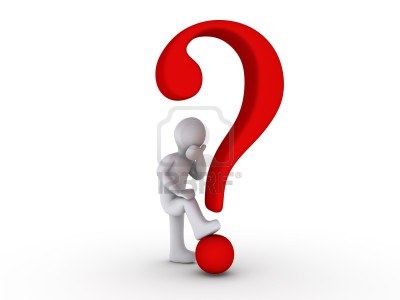 III. EXPLORA: 1. ¿Qué consejos da a los hijos, Dios mediante el apóstol Pablo? Efesios 6:1- 3
“Hijos obedecer en el Señor a vuestros padres, porque esto es justo.” (Ef. 6:1) dice: obedeced en el Señor, “Cuando las ordenanzas de los padres contradigan lo que lo que Cristo requiere, entonces, por doloroso que sea, deben obedecer a Dios y confiarle las consecuencias.” (GEB 116)
Pablo, seguidamente cita: “Honra a padre y a tu madre; que es el primer mandamiento con promesa; paraque te vaya bien, y vivas largo tiempo sobre la tierra.” (Ef. 6:2, 3) 
“El quinto mandamiento atestigua que honrar a los padres forma parte del plan de Dios, para que los seres humanos prosperen.” (GEB 116)
2. ¿Qué consejos encontramos para los padres? Efesios 6:4
“Vosotros padres, no irritéis a vuestros hijos, sino criadlos en disciplina y amonestación del Señor.” (Ef. 6:4)
“Padres y madres, en el hogar deben representar el carácter de Dios. Han de requerir obediencia no con una tormenta de palabras, sino en una forma bondadosa y amante… Sean amables en el hogar. Restrinjan cada palabra que pudiera despertar una mala reacción. La orden divina es: No provoquéis  a ira a vuestros hijos.” (GEB 117)
“En la Palabra de Dios no se autoriza la severidad paterna ni la opresión, así como tampoco la desobediencia filial.” (Id)
3. ¿Cómo debe ser la relación entre empleados y empleadores? Efesios 6:5- 9
“Siervos, obedeced a vuestros amos terrenales con respeto y temblor, con sincero corazón, como a Cristo.” (Ef. 6:5)
“No para ser vistos, como los que agradan a los hombres, sino como siervos de Cristo.” (Ef. 6:6)
“Servid con buena voluntad, como quien sirve al Señor y no a los hombres.” (Ef. 6:7)
“Sabiendo, que el bien que cada uno haga, eso volverá a recibir del Señor.” (Ef. 6:8)
“Vosotros, amos, haced con ellos lo mismo. Dejad las amenaza, sabiendo que el Señor de ellos y de vosotros está en el cielo..” (Ef. 6:9)
IV. APLICA:¿Qué debo sentir al recibir estos conocimientos?
El deseo de ser, presto para servir de corazón a Dios y a nuestros semejantes, siendo leal a Cristo Jesús.
	¿Deseas ser leal a Dios?
    ¿Cuál es tu decisión?

V. CREA: ¿Qué haré para compartir esta lección la próxima semana? Crear  oportunidades para compartir sobre como servir a nuestros semejantes y a Dios con corazón voluntario, para agradar a Dios. Amén
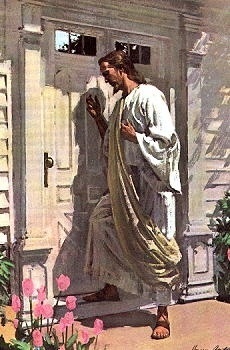 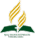 Recursos
Escuela Sabática
Créditos
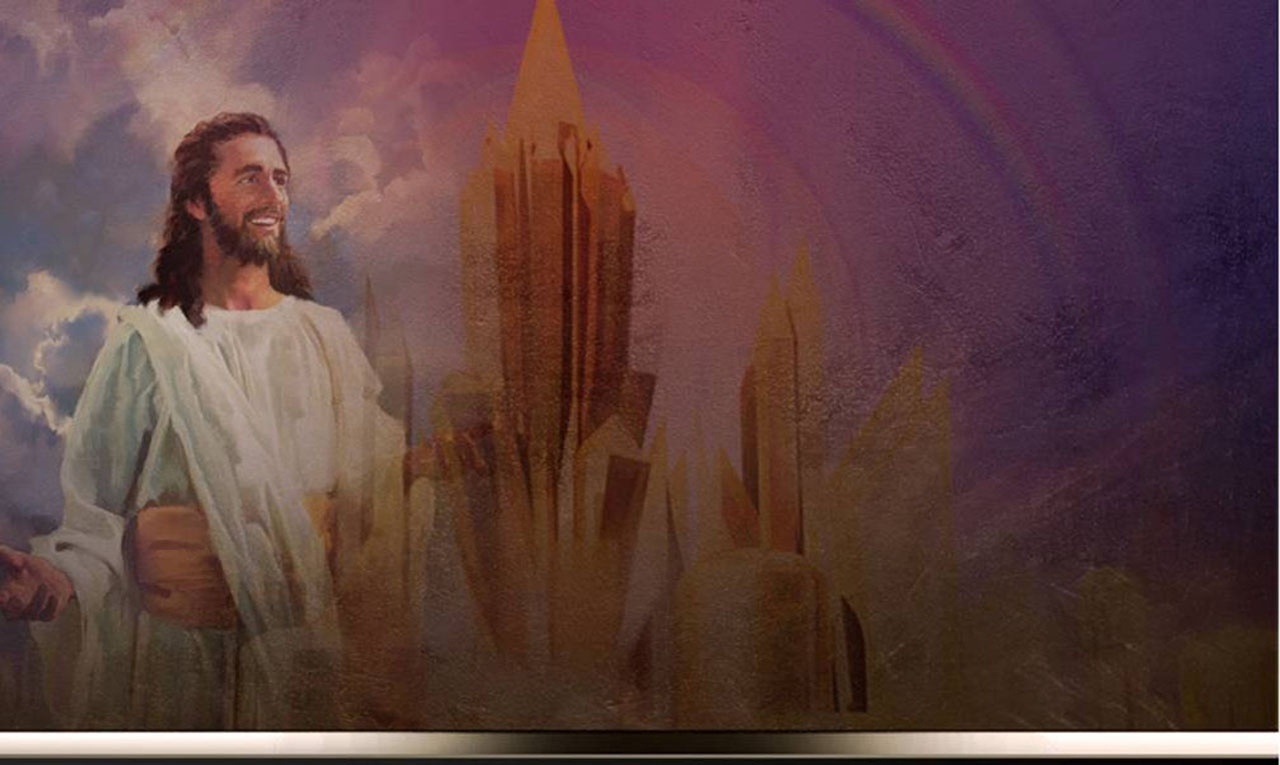 DISEÑO ORIGINAL
Lic. Alejandrino Halire Ccahuana 
http://decalogo-janohalire.blogspot.com/p/escuela-sabatica.html 

Distribución
Recursos Escuela Sabática ©

Para recibir las próximas lecciones inscríbase enviando un mail a:
www.recursos-biblicos.com
 Asunto: Lecciones en Powerpoint


RECURSOS ADVENTISTAS
Recursos gratuitos 

http://decalogo-janohalire.blogspot.com/

https://www.slideshare.net/ahalirecc